MONDAY DUA


LESSON 1
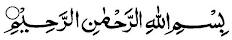 This dua is divided into three    
        segments:-
 
1 is the praise of Allah (swt) 
2 dua specifically for Monday,  one in the middle of the dua and one in the end of the duaa 
3 the مظالم العباد
بسم الله الرحمن الرحيم

 in the name of allah the most beneficient and the most merciful

our Aimmah (as) start duá with the praise, to manifest appreciation and express thankfulness.
أَلْحَمْدُ لِلَّهِ الَّذِي لَمْ يُشْهِدْ أَحَدَاً حِينَ فَطَرَ السَّمواتِ وَالاَرْضَ
     thanks to Allah that when he created the heavens and the earth; he did not make anybody a witness. 
but the شهادة here is not in the sense of witness because prophet Mohammed was created before the creation of the world, and the angels were there so they have wittnessed the creation, but the imam here is stating that Allah did not need make witnesses. So he is saying,  thanks to Allah that when he created the heavens and the earth; he did not need to make anybody a witness 
يُشْهِدْ is from شهادة     
فَطَرَ is create
وَلاَ اتَّخَذَ مُعِيناً حِينَ بَرَأَ النَّسَمات   he who took no helper when he took out (authored) the spirit 
بَرَأَ   taking something out of nothing (here is creating)
النَّسَمات is spirits (gentle cool breaze) it could be a metaphor for spirit
لَمْ يُشارَكْ فِي الالهِيَّةِ 
   not make partners in his divinity
 يُشارَكْ  :associated
and nobody challenged in oneness or nobody supports him in his oneness 
يُظَاهَرْ : ظهر  means back, 
so his oneness is unique. No one challenges him, and no one faces him. for ex: that lady that came to the prophet s. and said my husband has cursed me, so what was the curse? (ظهار) “you are like the back of my mother”, once in (Jahiliya) if the man says this to his wife, the wife would have totally become forbidden on her husband. When islam came, it said ok we are not going to consider a total forbideness. So, if the husband pays penalty (kaffarah), the wife can go back to him.
كَلَّتِ الاَلْسُنُ عَنْ غايَةِ صِفَتِهِ so the tongues become tired from reaching his attribute. 
كَلَّتِ : tired (exausted)
الاَلْسُن : plural tonge, tongues 
صِفَتِهِ attribute.
غايَةِ : aim 

the tongues become tired because Allah is absolute and we are limited with our capacities. In that case we do not have enough capacities to describe Allah (swt). because whenever you reach the comprehension of Allah (swt),  Allah is above it. Nothing is like him, and if there is something like him in your mind, know 100 percent that is not allah (swt).
so if the hearts tired it gets exHausted,

وَانْحَسَرَتِ الْعُقُولُ عَنْ كُنْهِ مَعْرِفَتِهِ   the minds are not capable (limited) to reach the core of his details. 

so the minds get baffled or lost in reaching his exact (marifat) details
وَتَوَاضَعَتِ الْجَبابِرَةُ لِهَيْبَتِه  the people of might and arrogant humiliated (humble) to Allah's awe  (prestige) 
الْجَبابِرَةُ : جبار means might, arrogant
even Shaitan, he is arrogant but he is humiliated to prestige or awe of Allah (swt). So everybody fears Allahs might, even the pharaoh, how arrogant he was, and thought he was mighty, at the end he drowned and died due to the punishment of Allah (swt). So no matter how mighty or arrogant a human can be Allah will punish them. So there is a two direction, all have awe of allah, but some people don't let it come out…… they let the shatan dominate their hearts, so therefore allah punishes them
so who ever is jabbar,  Allah will bring him down…for eg Saddam hussein, etc.
وَعَنَتِ الْوُجُوهُ لِخَشْيَتِهِ  the faces become tired from the fear of Allah.
the people are concerned about pleasing Allahs, so they fear Allah (swt) and from the fear, they get exausted. Their faces become pale when it comes to the time of salat.
عَنَتِ: عَنَاء : pain
وَانْقَادَ كُلُّ عَظِيم لِعَظَمَتِهِ and all the great ones were lead to his greatness, 
when the greatness of Allah (swt) come, all other greatness will go away,
whoever greatens the affairs (command) of allah swt, allah will  humiliate and bring down all great ones from his creation. ex: our some of our scholars (marajeh) did not fear anybody and any tyrants, and only feared Allah and greatened the affair of allah (swt), so Allah brought down all the people who thought they are great. We learn this from Imam Hussein and Imam Ali as. 
انْقَادَ: lead from lead and leader يقود, قائد
فَلَكَ الْحَمْدُ مُتَوَاتِراً مُتَّسِقاً  so all praise to you O Allah, continuously and inconsistently

 وَمُتَوَالِياً مُسْتَوْسِقَاً  one after another inconsistent. 

 وَصَلَواتُهُ عَلَى رَسُولِهِ أَبَدَاً، وَسَلامُهُ دَآئِماً سَرْمَدَاً and his blessing on his messenger forever, and his peace always endless.
LESSON
2
أَللَّهُمَّ اجْعَلْ أَوَّلَ يَوْمِي هذَا صَلاحَاً، وَأَوْسَطَهُ فَلاحَاً، وَآخِرَهُ نَجاحَاً، 
Oh Allah, make my beginning of my day a cause of good, and the middle my day prosperous, and the end of my day successful.
So what you think you can do in the beginning of the day that is good? ex. morning prayer could be a good thing, sleeping is like death so waking up the next day is a blessing of allah. so thanking allah for waking up is a good thing in itself. Waking people up for morning prayer and reminding people of salat is good. 
If you repent, then again, Allah forgives your sin, and your day goes on well..
can we use this duaa any other day besides Monday?  yes we can but our imam has made a different duaa everyday to keep different variety of supplication to Allah, so we can say this dua on Friday or any other day;
our imam knows that monday is a day where there is alot trouble or problems that could occur, and he chose this duaa for this day, for ex. the christians have sunday as a holiday so they wake up on monday with alot of work piled up, and they feel stressed.
In some narration, its mentioned, its not an authentic hadith but, its said that bad things happen on monday so therefore we do this duaa on Monday.  People say this because the prophet died on a monday that why its a day of bad luck (jinks). but islam does not encourage to put too much stress on these kind of things.
وَأَعُوذُ بِكَ مِنْ يَوْم أَوَّلُهُ فَزَعُ، وَأَوْسَطُهُ جَزَعٌ، وَآخِرُهُ وَجَعٌ  and I seek your protection, from a day his beginning is terrifying and its middle of it is worrying and the end of it is painful 
now how can the beginning of a day be fear and terrifying? fearing of falling into sins or temptation, or maybe I might have done something and I am afraid that god is going to punish me or afraid of me being tested with a difficult test. So you ask Allah, and do tawakul, and when you do tawakul, Allah swt never ever turns his back on a such person; but there are cases that he might test you, or put you on trial, but that could be only for your own good and its a blessing from Allah swt.
sometimes people might have seen a nightmare or a bad dream and they are terrified by it so they seek allah's protection from that fear of the dream. 
people with businesses might wake up with fear of not knowing how this day might pass, or not get good livelihood, so that kind of fear is there. 
and there is a type of fear that  for eg a person did not wake up for salat fajr so he is terrified, so that is the kind of fear of the mo’min.
so what could be the cause of pain at the end of the day?  
ex: you had a bad day you come home distressed you don't know what to do, people barking at you from here and there and so many issues, parking problems, puts a pain at the end of the day so he doesn't feel like eating, he doesn't want to sit with anyone….you have family members so you must have seen this. 
Or a man, his wife left him, or his children, god forbid are doing some wrong thing, so at the end of the day this guy is in pain. so that means he had a bad day so i'll be asking Allah swt protection from an ending bad day.
أَللَّهُمَّ إنِّي أَسْتَغْفِرُكَ لِكُلِّ نَذْر نَذَرْتُهُ، وَلِكُلِّ وَعْد وَعَدْتُهُ، وَلِكُلِّ عَهْد عاهَدْتُهُ، ثُمَّ لَمْ أَفِ لَكَ بِهِ 
oh allah i pray frogiveness to you from every vow i have vowed, and every promise i have promised, and every pledge i've pledged, then failed to keep it to you. 

now the imam is asking allah swt two main things, promises made and rights of people wronged.  Now breaking a promise is not haram but its (makrooh)…. if its not in a threat full situation, then its haram.
there is a promise which is made to the people, and a promise that is made to allah swt.  
There are four types of promise…. one is (kasam) another is (nather) and the (Ahed) and there is last (waed)
(kasam) can be on anything permissible, you make an oath on it. by violating kasam you have to feed or cloth ten poor people, if not 3 days fasting. 
nather) is a vow , the thing that must be prefered (mustahab). You can not make (kasam) on something that is permissible, it has to have some kind of pleasure of allah swt. It is a vow made with allah, ….so if allah (swt) will fulfill a need of mine i would fulfill the vow. By violating kasam you have to feed or cloth ten poor people, if not 3 days fasting.(same (kaffarah) as kasam)
(Ahed)is a pledge, same like nadhr,  but its stronger…. its like a covenant. if you violate (ahed) it like breaking a fast in the holy moth of ramadhan…hence, ahed is strong. So its fasting 60 days or feeding 60 poor. 
(Waed) is a general promise, is not neccesarly haram but it could be from (makroohat), and  it could be excused if there is a good reason.
so when imam is asking forgiveness of breaking promises it must mean either haram or (makrooh) because any makrooh. imams don't like it. and imams don't like you doing anything that displeases allah swt.
 If you do (Makrooh) than ask allah swt’s forgivensess.
 Imam asks Allah’s forgiveness for any type of entertainment which doen't have allahs mentioning in it. This is the level that our Aimmah have reached, that even makrooh is something haraam for them.
LESSON
3
وَأَسْأَلُكَ فِي مَظالِمِ عِبادِكَ عِنْدِي، 
and I am asking you in regards of being unjust to your servants on my shoulder 
Allah says by my greatness and my glory, on the day of judgement oppression of an oppressor will never pass me unattended… I will make sure I stop this oppressor and make justice.
Whatever the oppressed takes from the religion of the oppressor, is more than what the oppressor takes from the world of the oppressed... Allah (swt) is not going to let this pass by.
For the day of judgement the currency are a person’s, deeds…. so on the day of judgement if you were the oppressed you will take the good deeds of the oppressor, and if he has no good deeds, then Allah will transfer some of his sins, to your account.
we have to strongly believe in this, so Allah will take justice no matter how small the act is, so you would want to be on the side of the oppressed and not the Opressor.
imam ali as. said that this person is going to kill me one day, his companians said lets kill him, imam as. said how can i kill him as he has not committed the crime yet.
Same with imam hassan as. he told them this woman is going to poison me, so they told him divorce her get rid of her, he said how can i divorce her and she has not committed the crime yet. 
you cannot fight evil with evil that is not permissible. you might loose some worldly things but you are  going to get alot from his religion. if his bank of good deeds empty, allah is going to empty your bank of bad deeds and give it to him.
there is this hassan al-basri he was at the time imam zain al-abedeen as. so they come to him and say to him this one person has backbited about you…Hassan said, ok and he bought a gift, and told his firends to give it to him.., so they go and give him this gift, and the backbiter was surprised, hassan al-basri! the one i backbited he gave me a gift how can that happen?
 so he goes to visit hassan al-basri, and says to him “I m surprised, i backbited about you and yet you sent me a gift?  Hassan said yes you have done alot of (ehsan) on me. he said how is that, he said when you backbited about me you transfered your good deeds in my account, and whatever bad deeds i had were transfered into your account. the guy started asking for forgiveness. so if you ask for forgiveness and you get forgiven the account will get balanced again.
If you have wronged someone and that someone died before you were able to ask for forgiveness, so what you should do is ask Allah swt for forgivenes…
so lets say you owe somebody some money and you forgot to pay him …you won't be forgiven until you go and ask forgiveness from him….but if he doesn't want to forgive you and wants his money, then  you have to pay him, but if you cant, you have to make a deal on paying him little by little. 
lets say you owe somebody money and that person died, and has no family to inherit him, then you can go and give charity on your behalf and that person’s behalf, and ask forgiveness for you, and for him as well.
An act of injustice that a person could do but can be forgiven for, is the injustice act to oneself… it means if a persons sins but does not hurt anybody but himself., Allah will forgive that sin  when asked for forgiveness, between him and Allah. 
The act of injustice  that can not be forgiven, is the injustice to others ….for e.g., debt..
The act of injustice that can never be forgiven, is Shirk (associating partners to Allah (swt)..
So, if you have backbited about someone, and you cant go and ask for forgiveness due to embarraesment, etc, then you can do acts of sawaab in his name, eg ziyarat, charity, etc, and on the day of judgement, the account shall be balanced again.
LESSON
4
THE RIGHTS OF PEOPLE
فَأَيُّما عَبْد مِنْ عَبِيدِكَ     so if there is any servant from your servants 
أَوْ أَمَة مِنْ إمآئِكَ   or female servant from your female servants
كَانَتْ لَهُ قِبَلِي مَظْلَمَةٌ ظَلَمْتُها إيَّاهُ فِي نَفْسِهِ   if there is a violation of others rights i have committed it against it  to himself,
in (fikeh) there is 3 different type of violation of right it could be to one self like physicaly like hurt on his body. 
 أَوْ فِي عِرْضِهِ   or in his dignity, honor. his wife for example 
 أَوْ فِي مالِهِ    or in his property, possesion, wealth. ex steeling. 
 أَوْ فِي أَهْلِهِ وَوَلَدِهِ  or in his family or children, progeny.
 أَوْ غَيْبَةٌ اغْتَبْتَهُ بِها  or backbiting i have backbited him   
 أَوْ تَحامُلٌ عَلَيْهِ بِمَيْل أَوْ هَوَىً  or carried against him by inclination or enjoyment 
 أَوْ أَنَفَة  , belittling somebody or considering him worthless. 
 أَوْ حَمِيَّة  or prejudism
أَوْ رِيآء or false show, show off. belittle him
أَوْ عَصَبِيَّة غائِباً كانَ أَوْ شاهِداً or emotional anger weather he was absent or present  
 وَحَيّاً كانَ أَوْ مَيِّتاً  or alive or dead 
فَقَصُرَتْ يَدِي   so my hand shortcoming, such that it was out of my hand
وَضاقَ وُسْعِي عَنْ رَدِّها إلَيْهِ  my efforts were narrowed from taking this offense to him, 
 وَالتَّحَلُّلِ مِنْهُ to ask his pardon, forgiveness. 
فَأَسْأَلُكَ يا مَنْ يَمْلِكُ الْحاجاتِ so i ask you oh one who owns the needs of others  
 وَهِيَ مُسْتَجِيبَةٌ بِمَشِيَّتِهِ لِمَشِيَّتِهِ    and its fullfilled by his will.
 وَمُسْرِعَةٌ إلى إرادَتِهِ and they're very fast to his will,
أَنْ تُصَلِّيَ عَلَى مُحَمَّد وَآلِ مُحَمَّد   to send blessings on mohamed and the household of mohamed
 وَأَنْ تُرْضِيَهُ عَنِّي بِما شِئْتَ    and you let him be pleased with me with whatever you want. 
وَتَهَبَ لِي مِنْ عِنْدِكَ رَحْمَةً    and give me mercy from you 
إنَّهُ لا تَنْقُصُكَ الْمَغْفِرَةُ   frogiveness does not decrease from you 
وَلا تَضُرُّكَ المَوْهِبَةُ يا أَرْحَمَ الرَّاحِمِينَ     and generosity does not hurt you oh most merciful. if you give me gift the generosity does not harm you. 
 أَللَّهُمَّ أَوْلِنِي فِي كُلِّ يَوْمِ اثْنَيْنِ نِعْمَتَيْنِ مِنْكَ ثِنْتَيْنِ   oh allah give me on every monday two blessings from you
سَعادَةً فِي أَوَّلِهِ بِطاعَتِكَ   the happiness of obeying you in the beginning, 
 وَنِعْمَةً فِي آخِرِهِ بِمَغْفِرَتِكَ   and the blessing at the end with your forgiveness 
يامَنْ هُوَ الاِلهُ  oh the one. who is god 
 وَلا يَغْفِرُ الذُّنُوبَ سِواهُ and no one forgives the sins except him
the definition of (ghibah) is to mention a hidden defect to  people, in his absence. 
whether it was in the intention of defaming him, belittling him or not,  and whether this defect was in his body or in his heritage eg genes, (for ex he is an illegitimate child); or in his creation, for ex he has a weird birthmark somewhere in his body and he doesn't want anyone to know about him, or in his actions or in his words, or in his religion,( for ex he doesn't offer salat fajer), or in his dunia, etc…in short, backbiting about anything is a form of sins of Huquq un naas, and can only be forgiven by that person himself.
If you did not mention the persons name, for eg you say, there is this family, who has this and this defect, but you do not mention the name, then it is not gheebah, as long as the intention is to teach a lesson to someone, giving the example of that family…
For eg if you want to explain to someone the disadvantages and effects o stealing, then you can mention an example of a person, but without giving the name of that person.